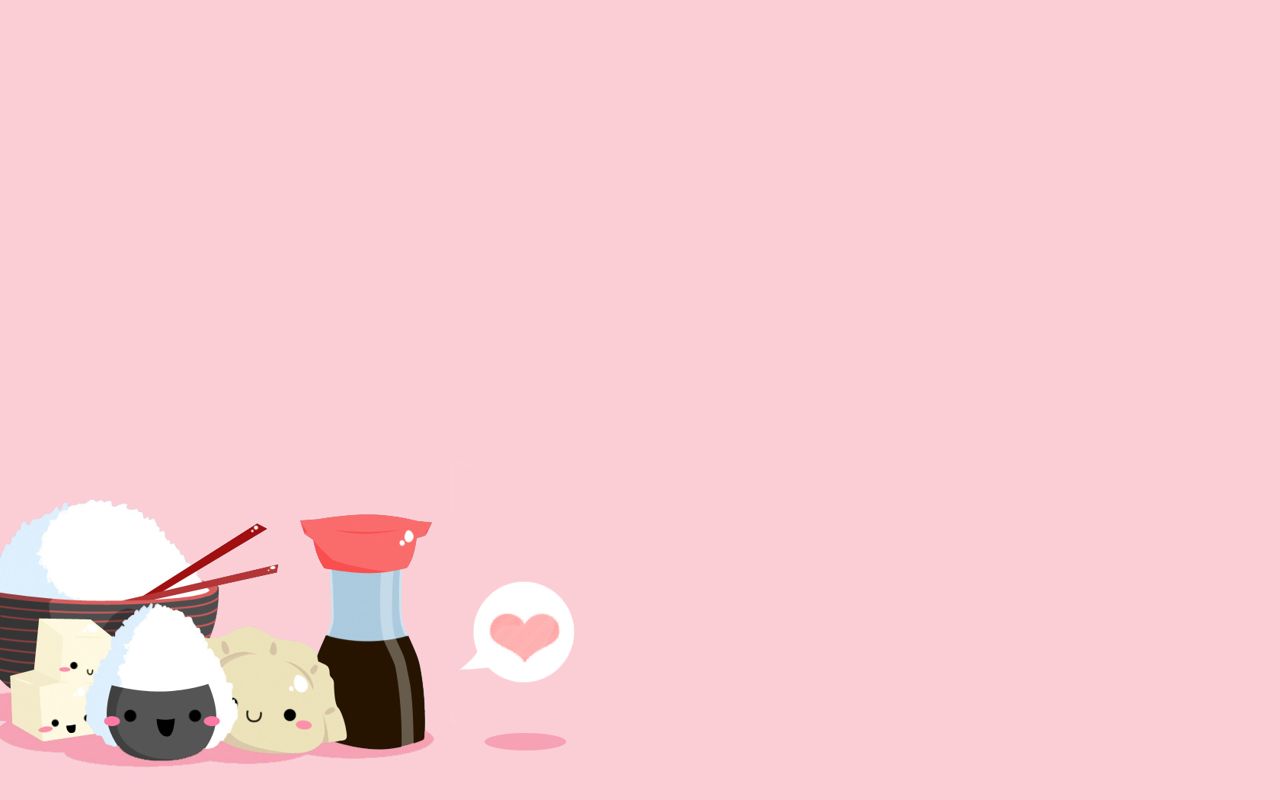 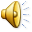 Trường Mầm Non Nắng Mai
Lớp Mẫu Giáo Nhỡ B3
Năm học: 2024 - 2025
TẾT VIỆT NAM
HS02_SYLL_VCHS02_SYLL_VC
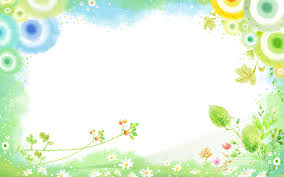 Những món ăn truyền thống ngày Tết
ÔI
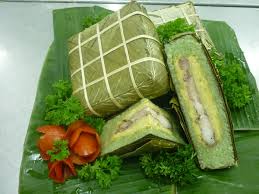 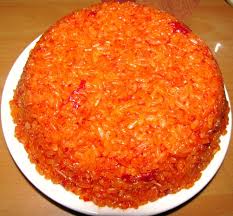 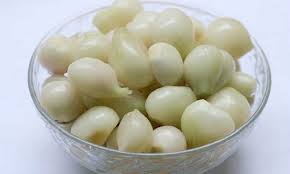 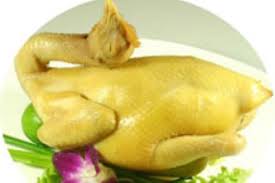 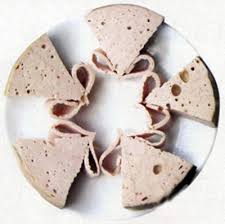 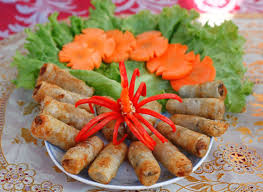 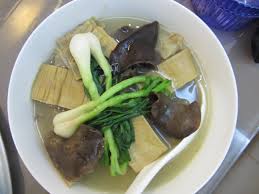 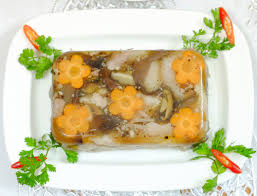 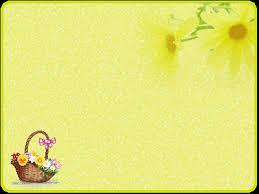 MÂM NGŨ QUẢ NGÀY TẾT
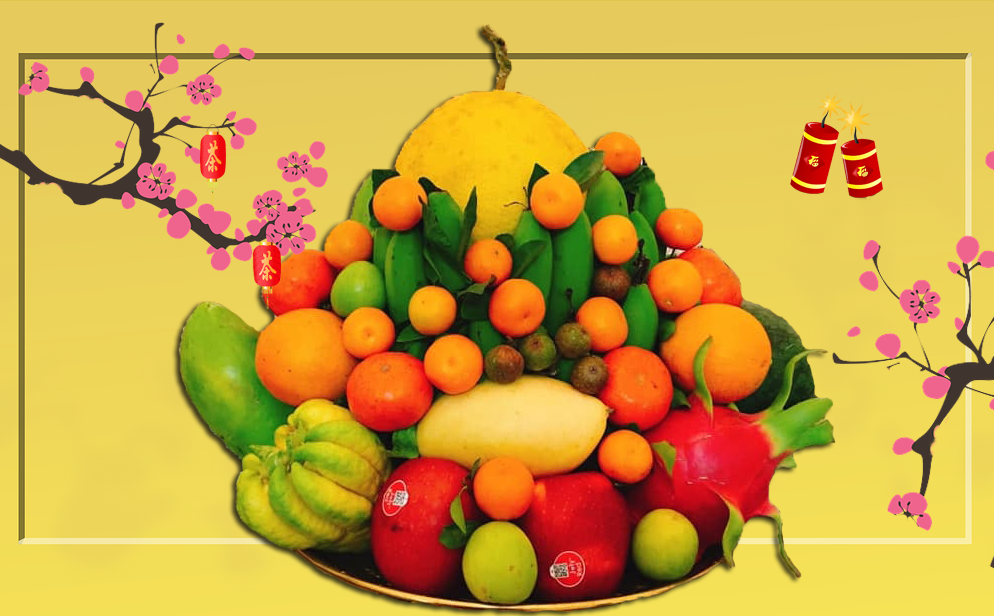 -Thể hiện cho đạo lý uống nước nhớ nguồn, tỏ lòng thành kính và biết ơn với tổ tiên.
 -Bộc lộ lòng mong ước được ngũ phúc: giàu có, sống lâu, khỏe mạnh, bình an và may mắn.
1.Quả chuối như bàn tay ngửa hứng lộc, bàn tay phật che chở và bao bọc.
2.Quả quất thể hiện cho sự sung túc, đa lộc
3.Quả xoài  tiêu xài không thiếu thốn.
4.Quả bưởi thể hiện cho sự hoàn hảo.
5.Quả ớt màu đỏ thể hiện cho sự may mắn.
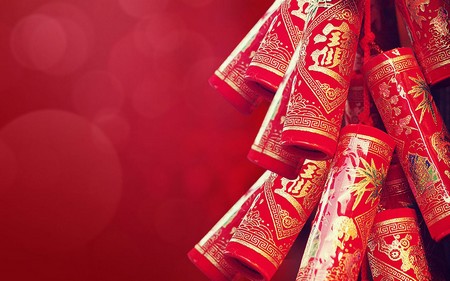 PHONG TỤC ĐẸP 
TRONG NGÀY TẾT
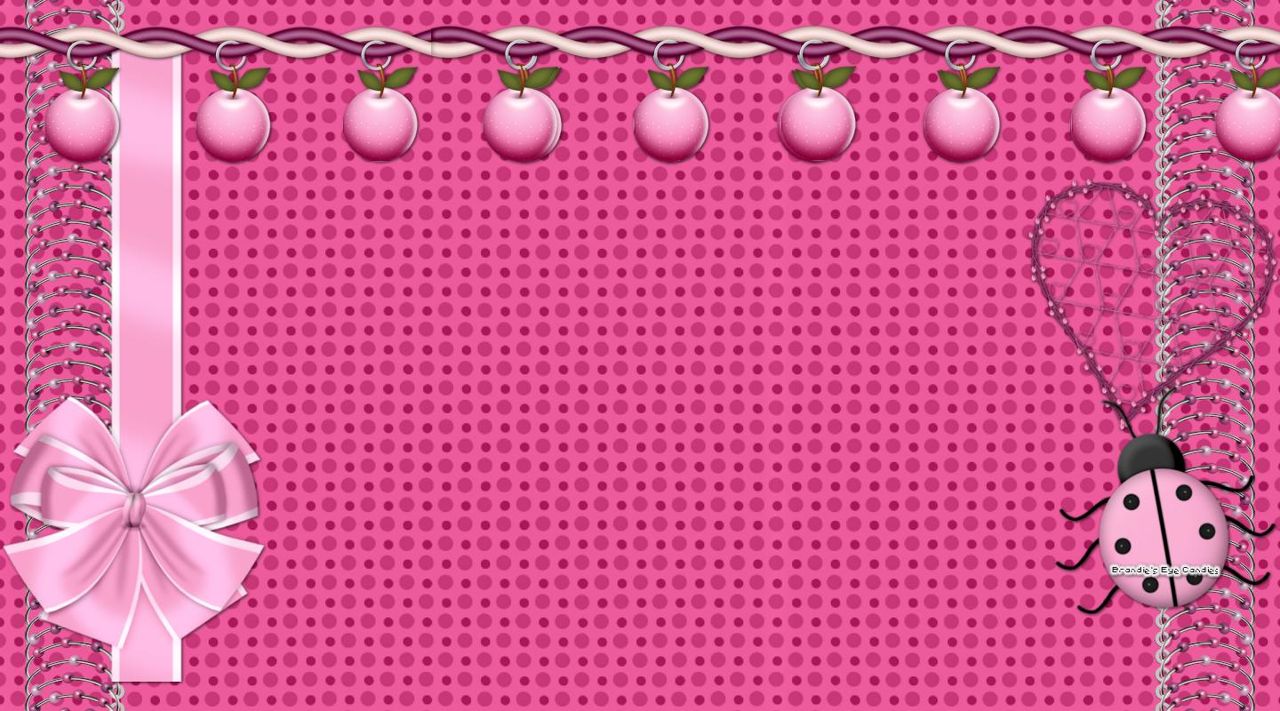 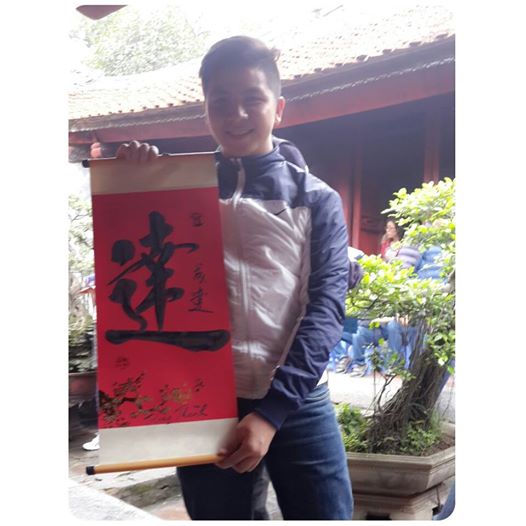 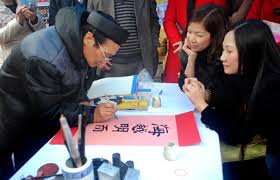 Tục xin chữ
Là nét văn hóa thể hiện sự trọng chữ nghĩa, tri thức. Mỗi chữ ứng với mỗi người, mỗi hoàn cảnh, mỗi công việc mang một mong ước, ý nghĩa riêng
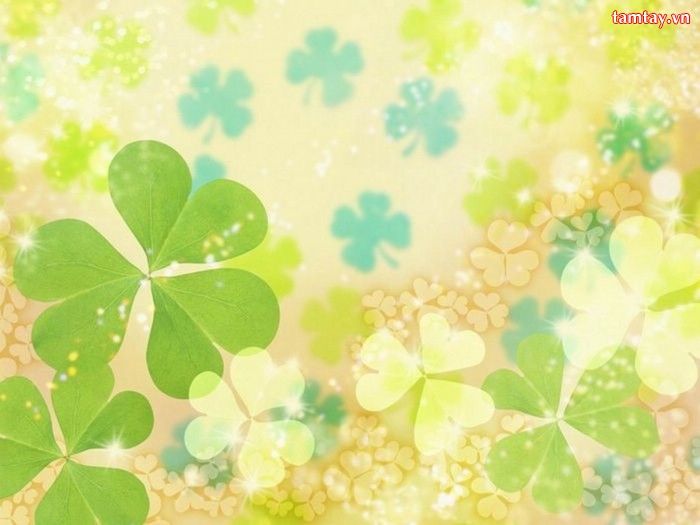 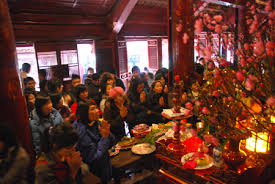 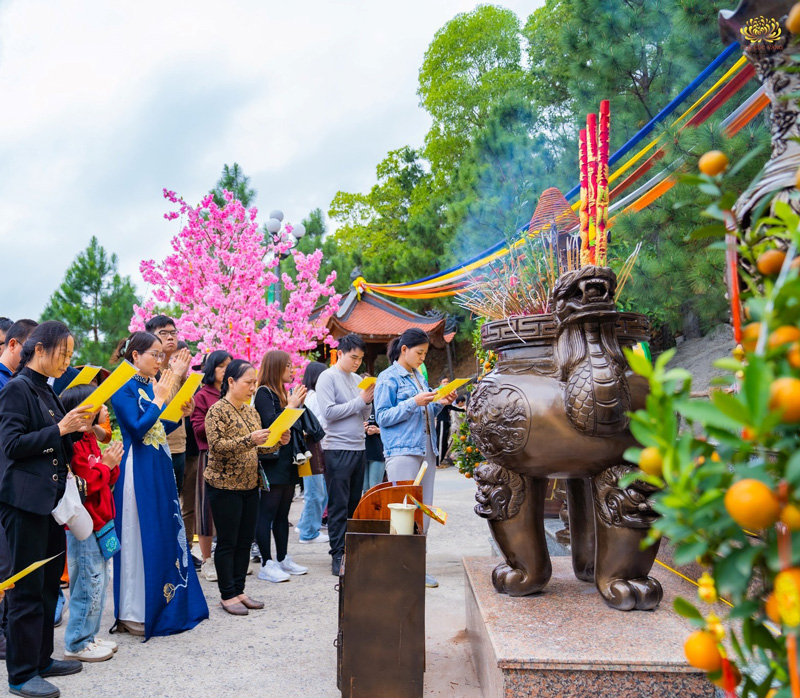 Đi lễ chùa đầu năm
Người Việt tin rằng, đi lễ chùa đầu năm là khoảnh khắc để con người hòa mình vào chốn tâm linh, cầu mong những may mắn, hạnh phúc trong năm mới.
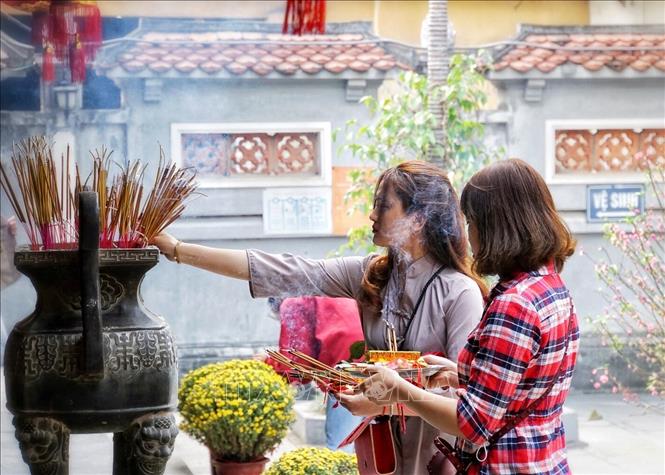 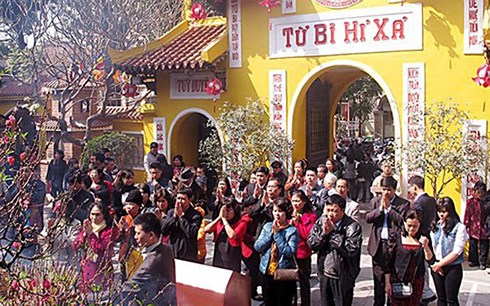 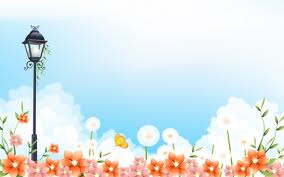 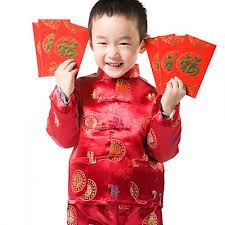 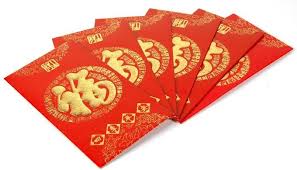 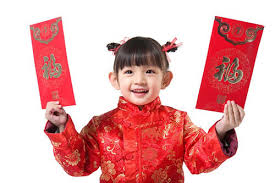 Mừng tuổi đầu năm 
 Mừng tuổi đầu năm như một lời chúc may mắn,
sức khỏe và sung túc. Lì xì là những phong bao màu 
 đỏ bên trong chứa tiền mới, gọi là tiền may mắn..
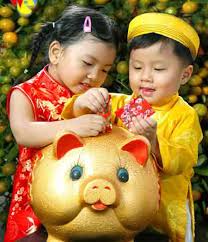 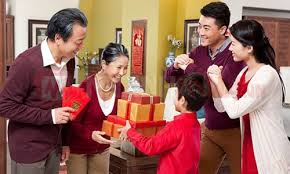 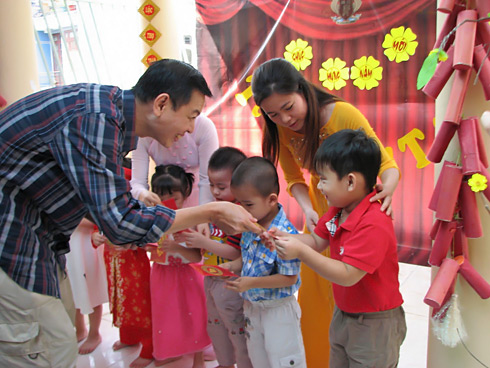 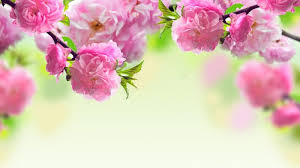 về qê
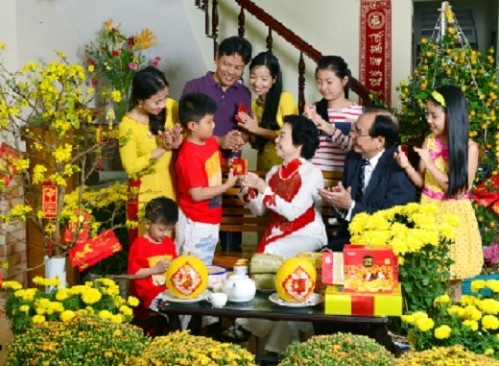 Chúc Tết đầu năm 
“Mồng một Tết cha, mồng hai Tết mẹ, mồng ba Tết thầy”
Mọi người đến thăm nhà nhau và gửi những lời chúc may mắn, bình an đến mọi người.
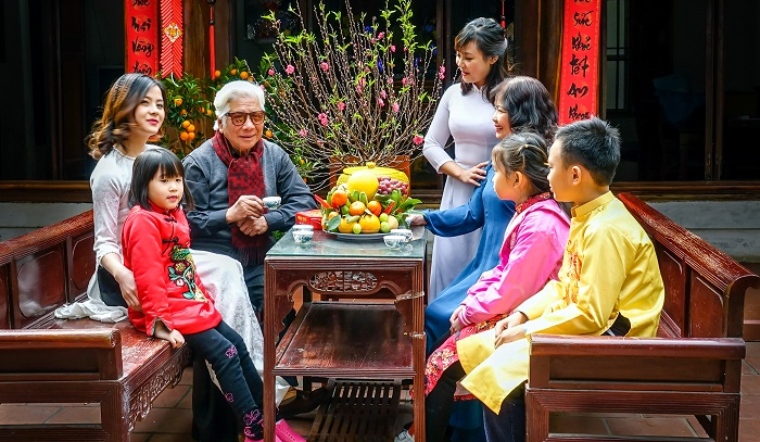 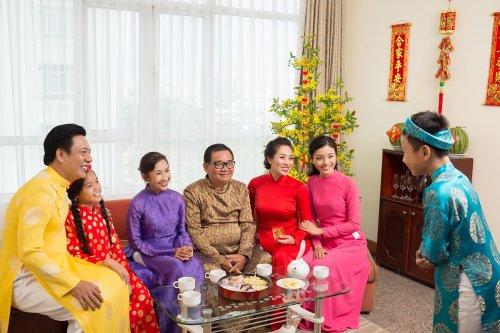 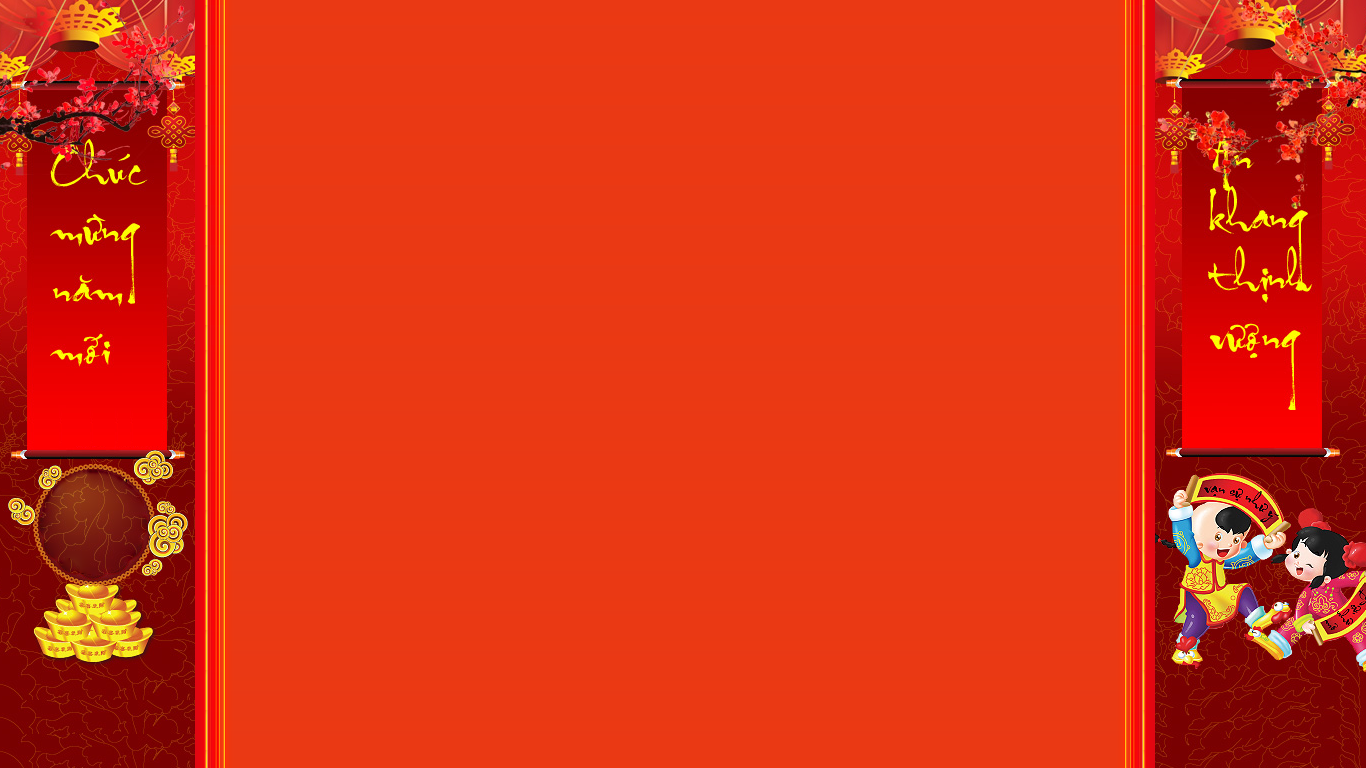 CHÚC MỪNG NĂM MỚI
ẤT TỴ
2025